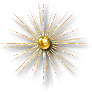 МБДОУ «Детский сад №38 «Апельсин»,  г. Тамбов
ЖАР - ПТИЦА
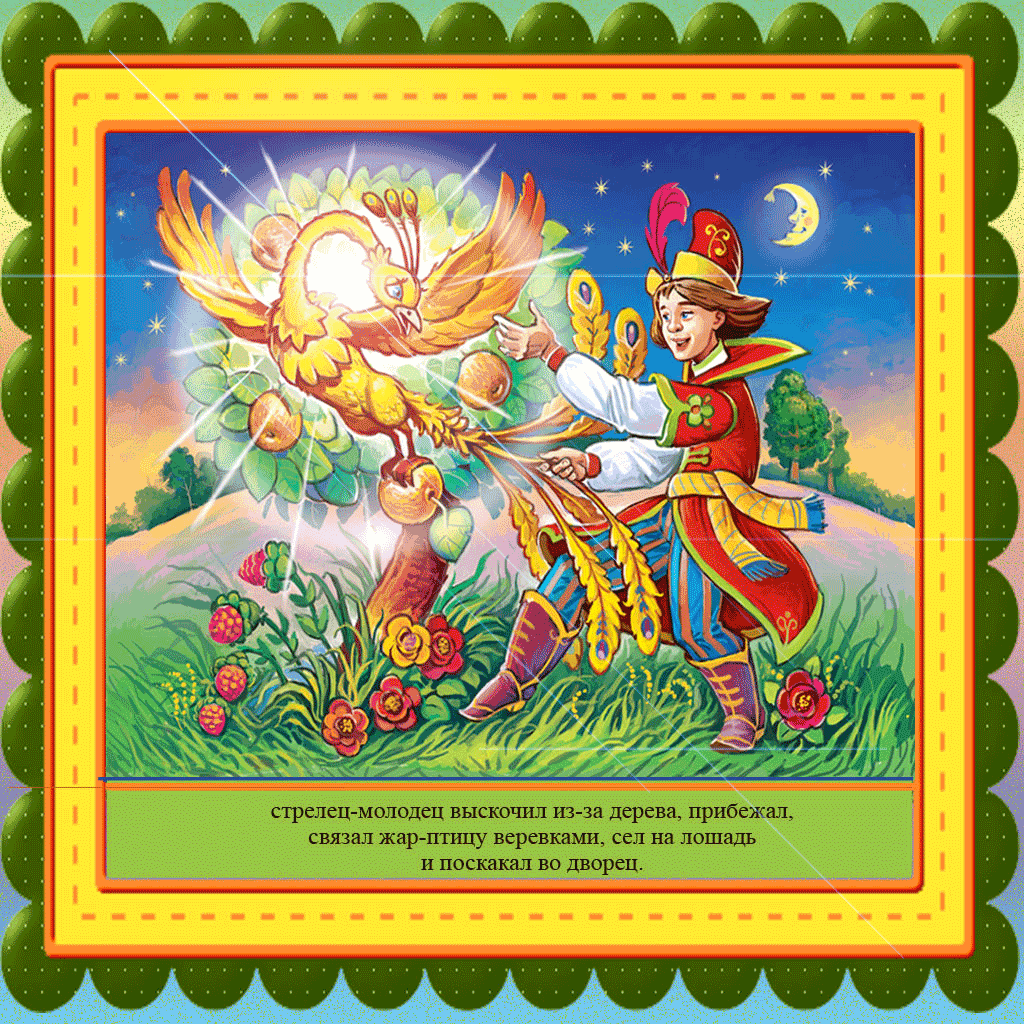 Интерактивный тренажёр - раскраска
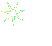 Воспитатель:  Копылова И.В.
Играть
Воспитатель:  Копылова И.В.
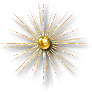 Отгадай загадку и найди отгадку!
Кар – кар – кар! Кар – кар – кар!
Вот и весь репертуар.
Оглашает крону клёна
Своим пением…
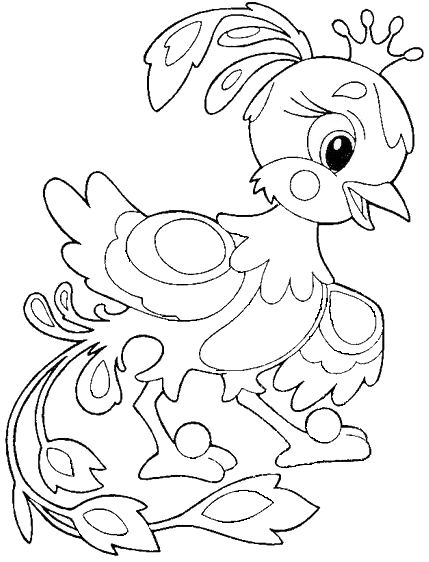 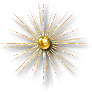 Отгадай загадку и найди отгадку!
Спинкой зеленовата,
Животиком желтовата,
Чёрненькая шапочка
И полоска шарфика!
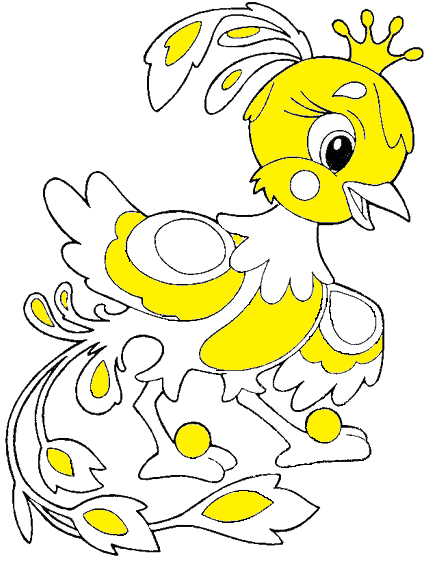 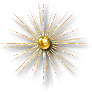 Отгадай загадку и найди отгадку!
Зимой на ветках яблоки!
Скорей их собери!
И вдруг вспорхнули яблоки – 
Ведь это…
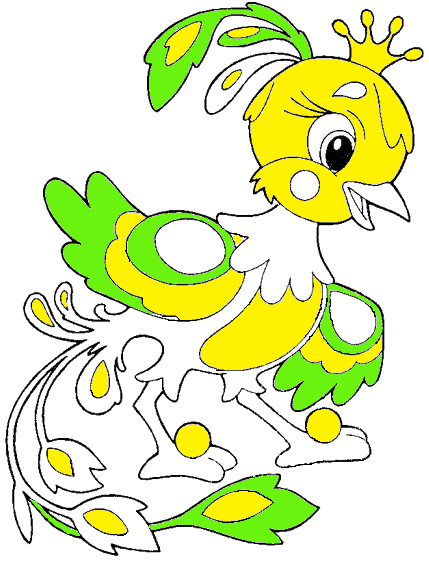 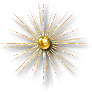 Отгадай загадку и найди отгадку!
Кто в беретке ярко-красной,
В чёрной курточке атласной?
На меня он не глядит,
Всё стучит – стучит – стучит!
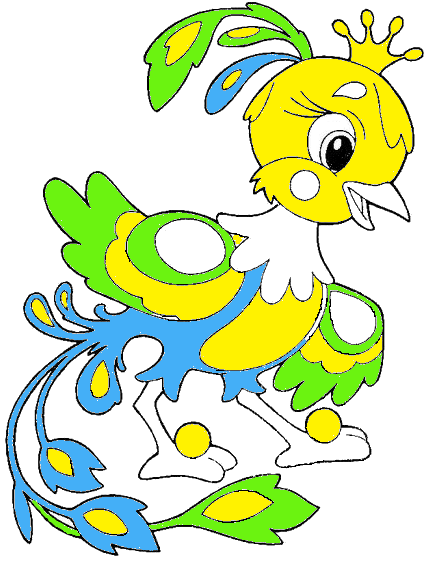 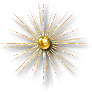 Сказочная птица!
Сладких яблок аромат
Заманил ту птицу в сад.
Перья светятся огнём
И светло вокруг, как днём!
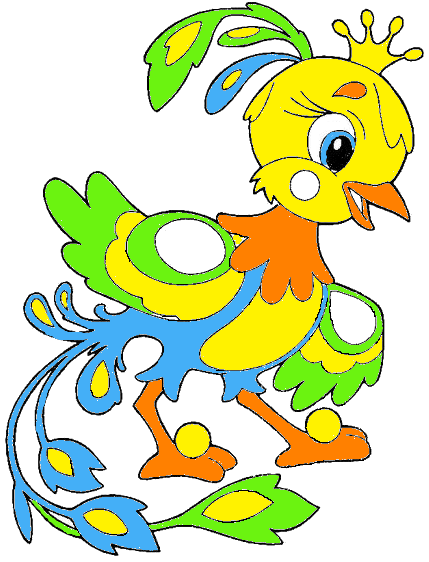 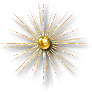 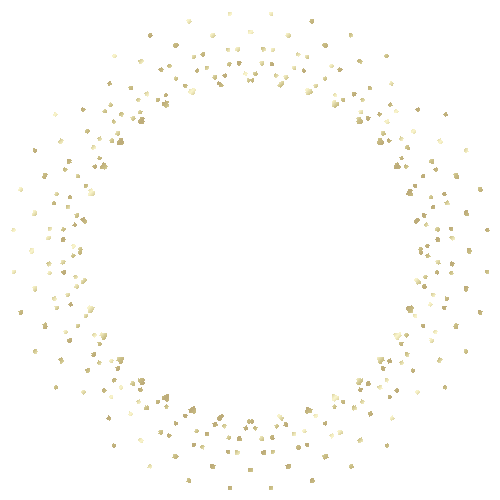 ЖАР - ПТИЦА
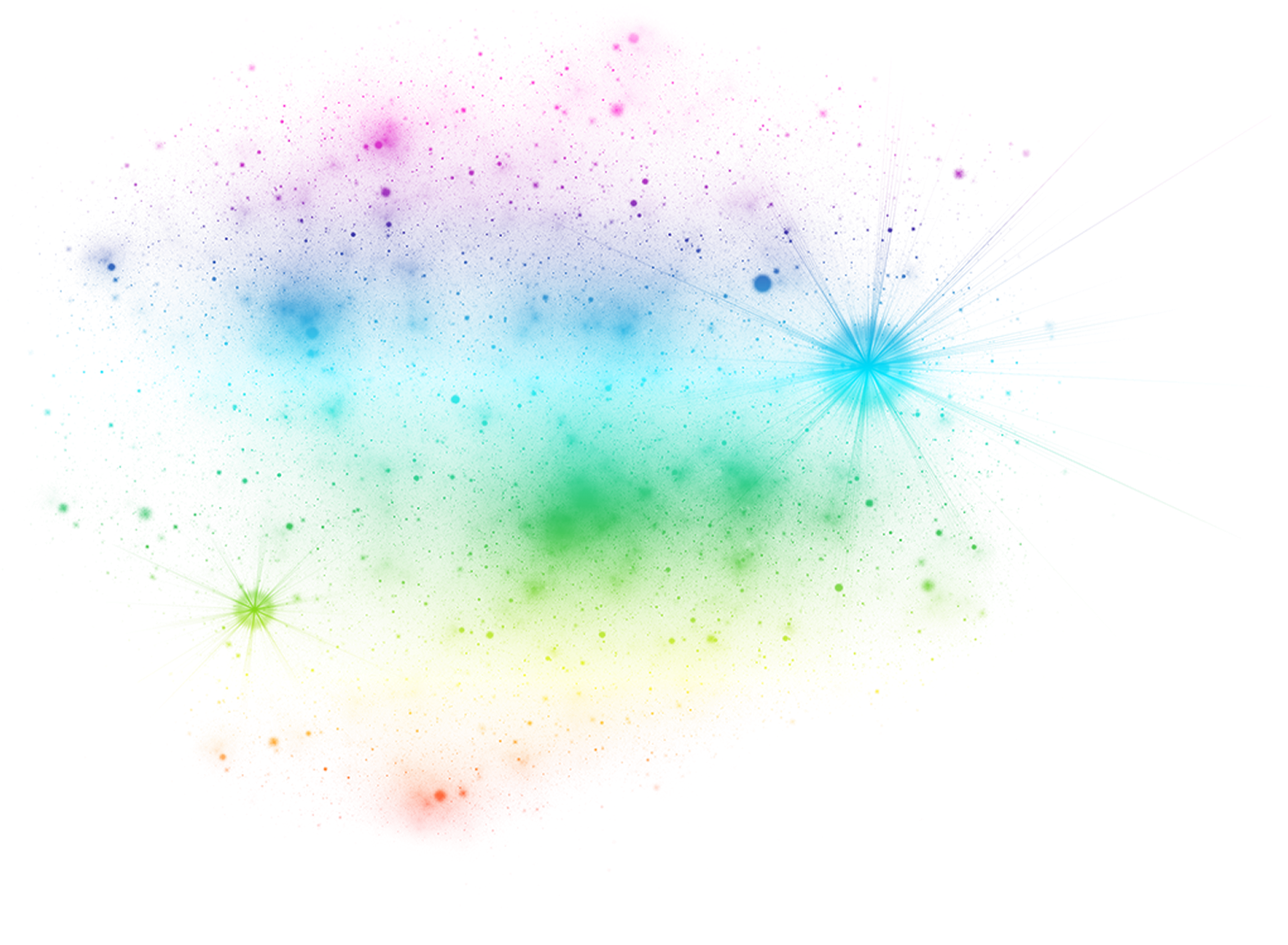 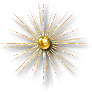 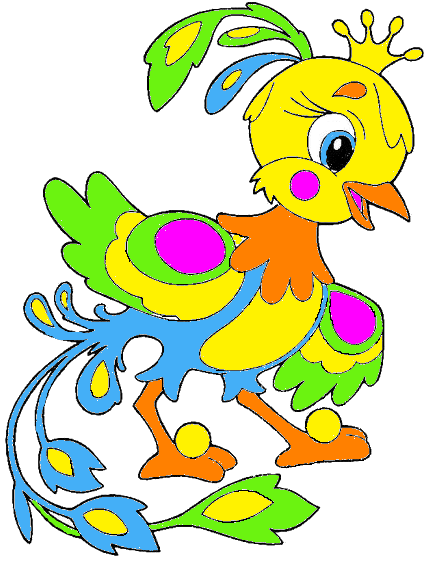 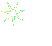 В замечательной стране
На земле, иль на луне
Поселилась чудо-птица-
Настоящая царица.
Удивляют красотой
Перья, хвостик золотой!
Светом радужным 
искрится.
А зовут её  ЖАР-ПТИЦА!
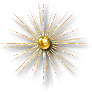 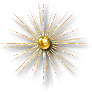